Урок технологии
Тема урока:
«Рисуем пластилином        с элементами бумагопластики»

Выполнила учитель начальных классов средней общеобразовательной школы         № 39 ОАО «РЖД» 
Рыбалко Вера Анатольевна
2 КЛАСС
Цель: научить приемам работы в технике пластилиновой живописи.
Задачи:
развитие навыков и умений в работе с пластилином и стеками;
развитие чувства цвета, пропорции, ритма;
эстетическое воспитание средствами изобразительного и декоративного искусства;
воспитание у детей художественного вкуса;
разработка моторики пальцев рук детей.
ЗАГАДКА
Что за маленький зверёк,Хвостик длинный, как шнурок,Только кошку увидал,Сразу в норку убежал ?
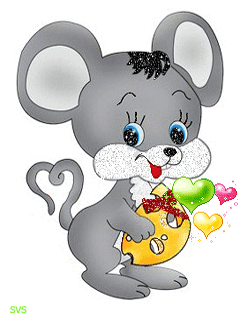 План работы
Подготовить 2 листа картона
Обвести шаблон мордочки мышонка на листе картона
Приступаем к работе с пластилином
Для начала мы разминаем пластилин, греем его в ручках, чтобы он был эластичным и податливым в работе
1 ЭТАП
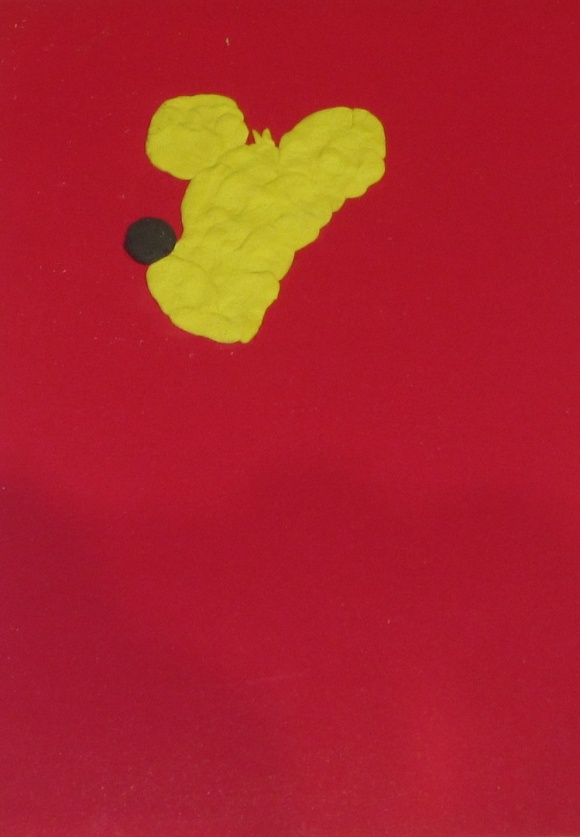 На картон наносится тонкий слой пластилина, выравнивается пальчиками
2 ЭТАП
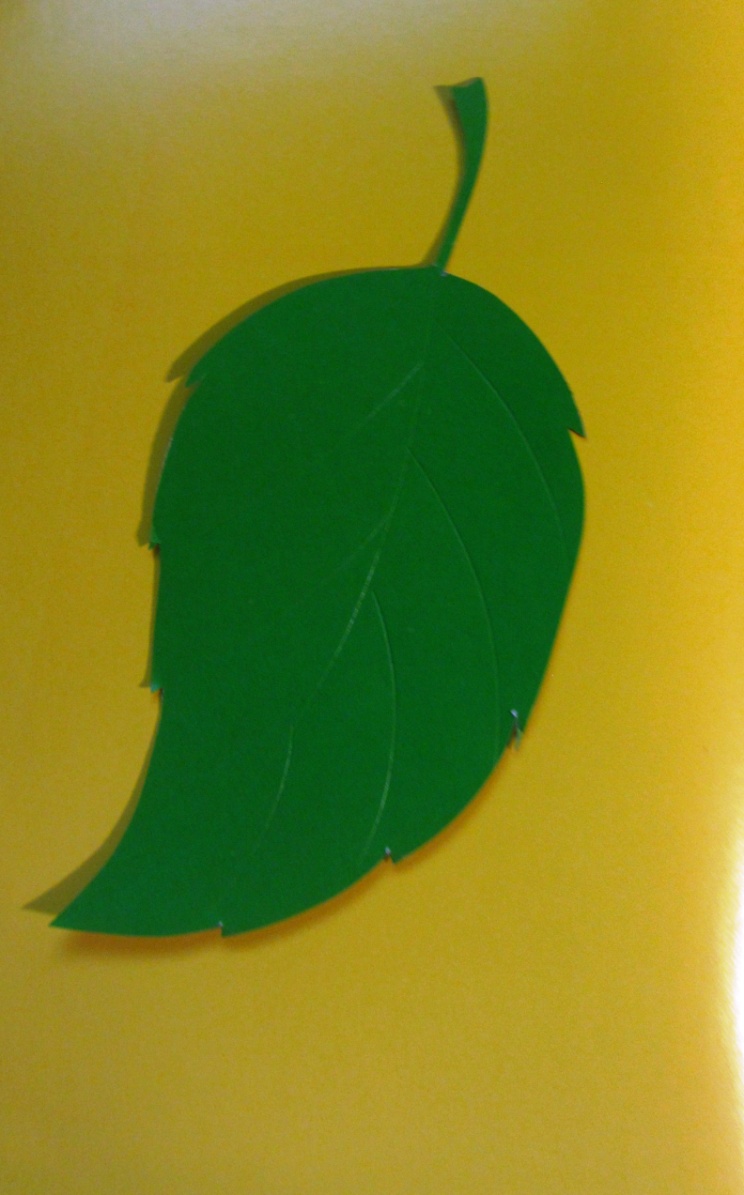 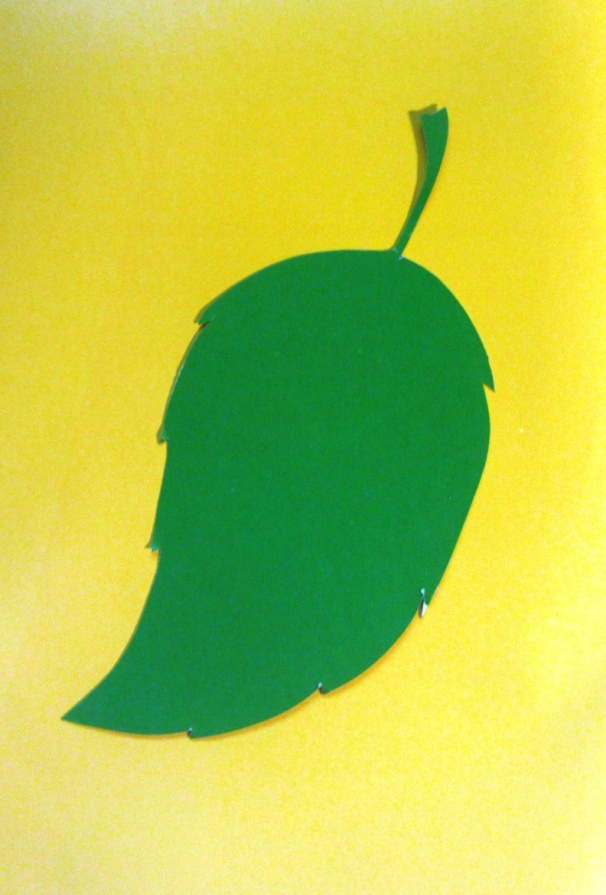 Обвести шаблон листка
Из зеленого картона вырезать  листок
Стекой нарисовать прожилки
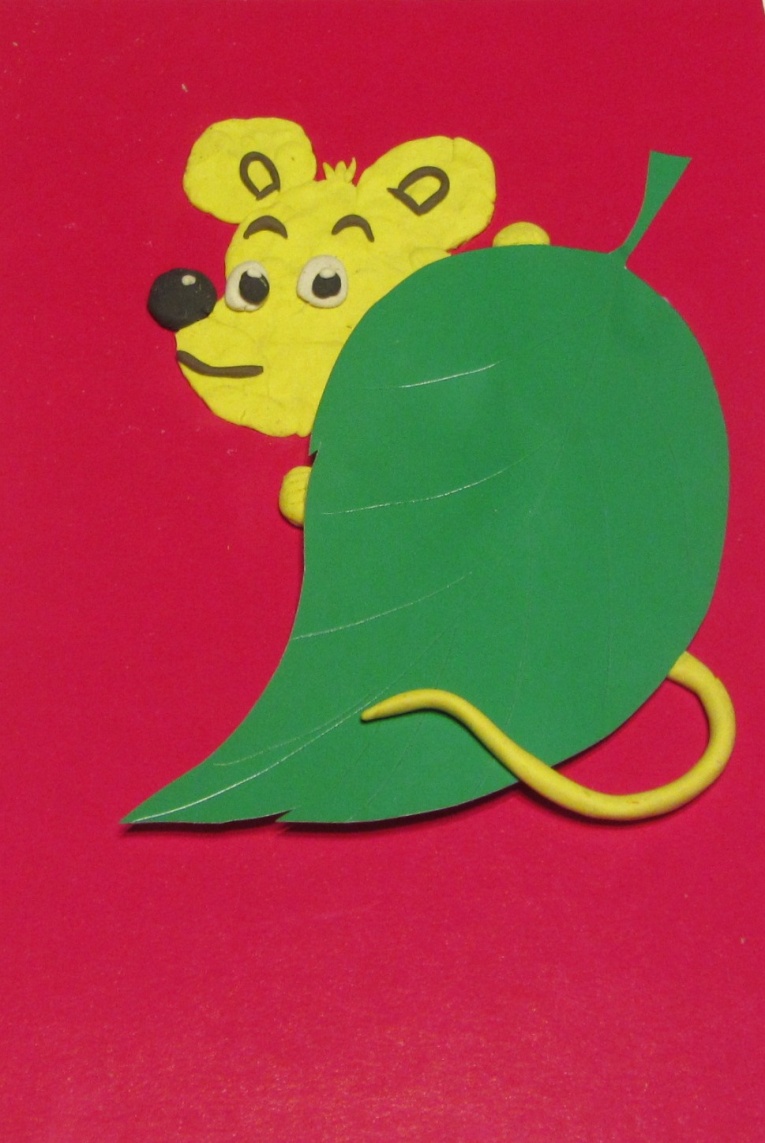 3 ЭТАП
Нарисовать носик , глазки

Тонкими жгутиками сделать ротик , брови

Сделать лапки и хвостик
Для придания объема - листик приклеить на салфетку, сложенную в несколько раз
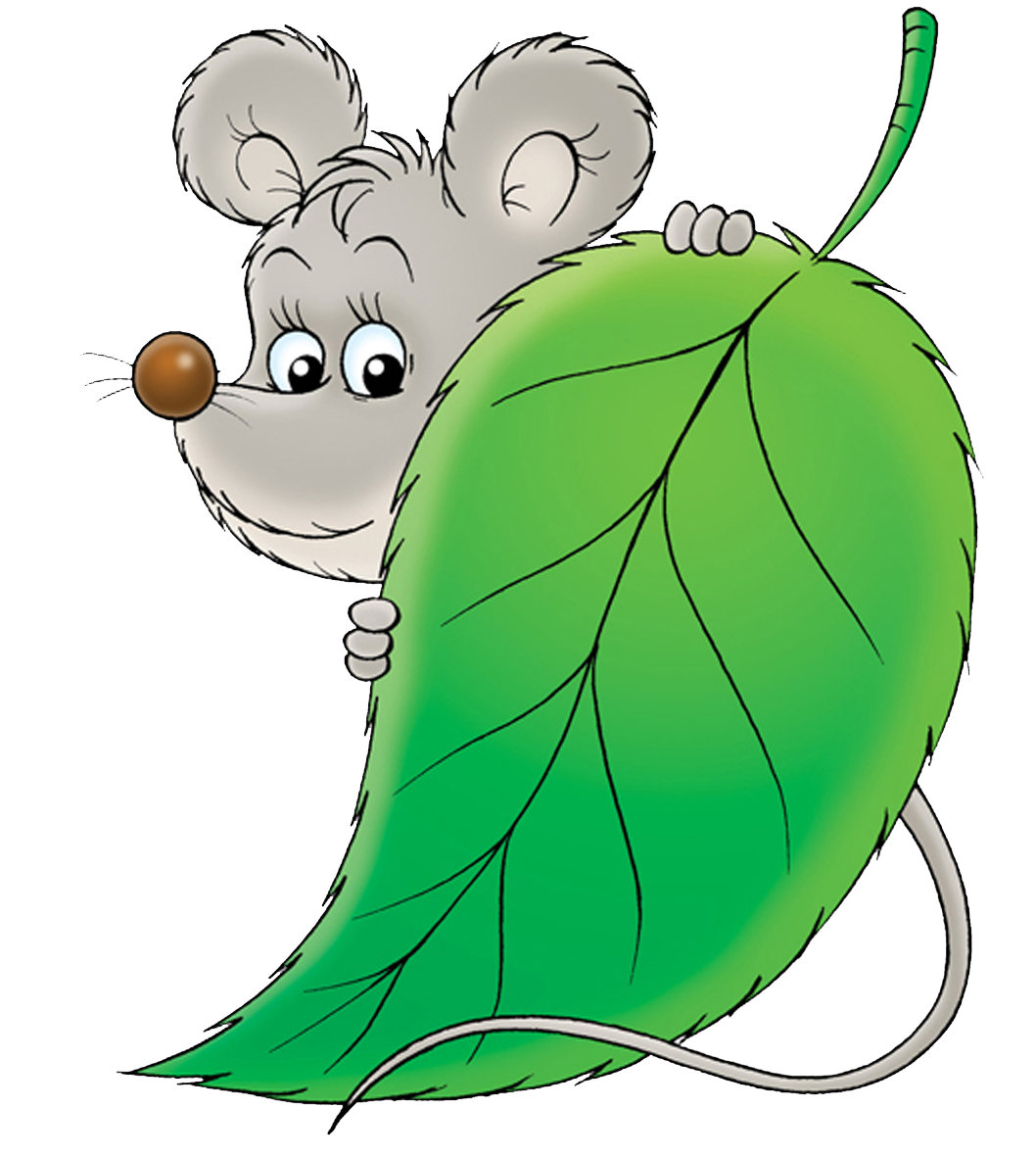 В помощь учителю   ( этот рисунок  можно распечатать и вырезать шаблоны)